“Шпаргалки поколения Z : как воспитывать новое поколение?”
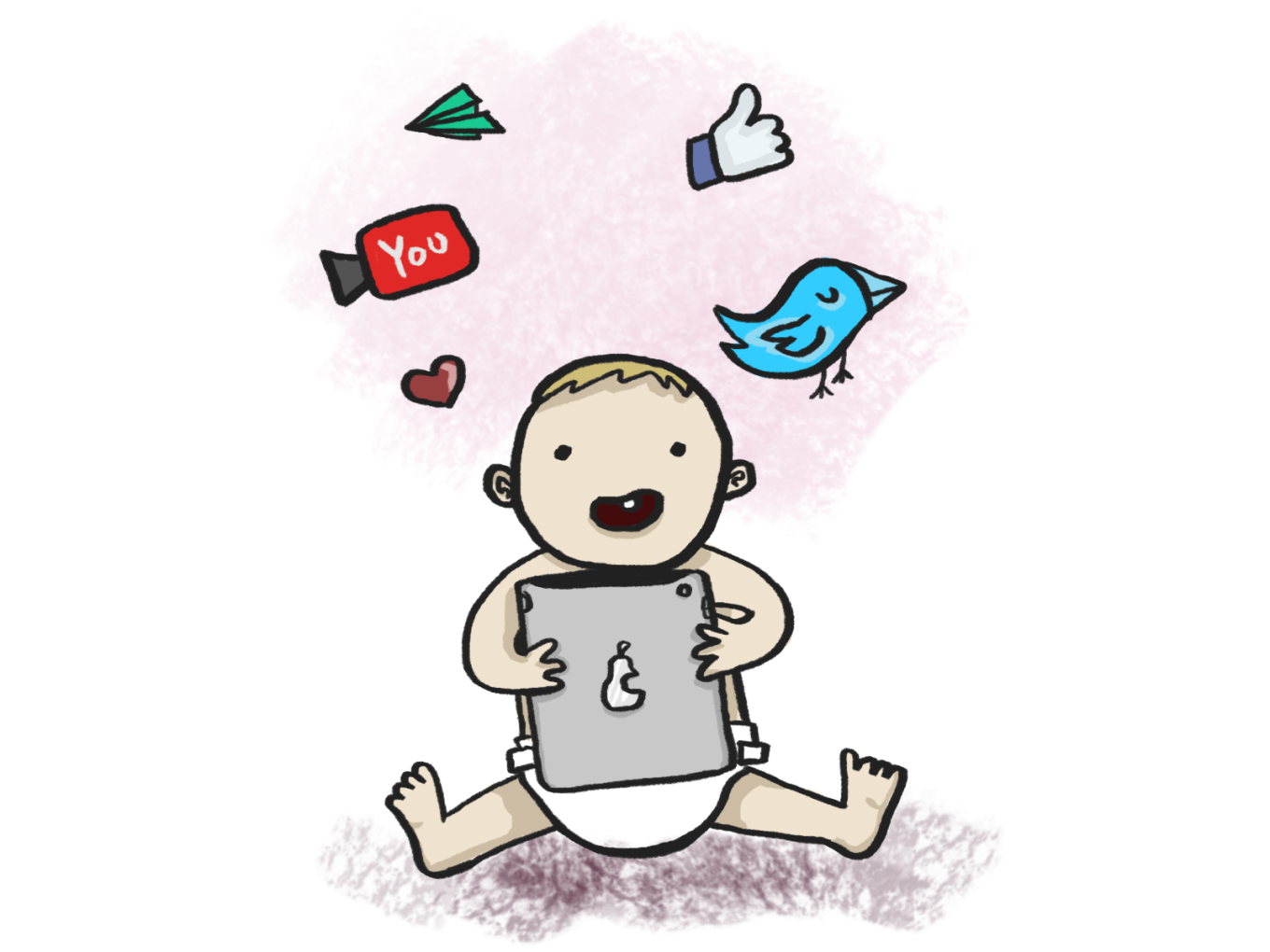 «Теория поколений», созданная в конце 20 века, предполагает, что у людей, которые родились в одно время, пережили похожий опыт в детстве, будут одинаковые ценности. И эти ценности будут отличать их от людей других поколений.
«О”кей, гугл! Кто такие дети поколения Z?»
Упс…проблемка:
Именно эта разница в скорости восприятия информации у детей и учителей ,родителей приводит к множеству проблем – учителя не могут удержать внимание детей и сердятся на них из-за этого. Дети не выполняют требования родителей или выполняют их «Не Так»
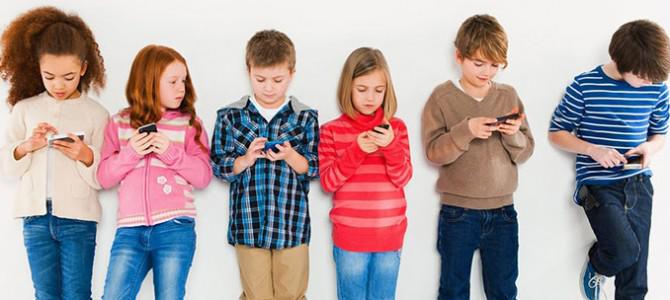 Игра в принципы
1.Принцип Супермена
Главная мотивация поколения Z — интерес. Отсутствие скуки и захватывающие задачи — часть состояния комфорта поколения Z
Он может: в короткий срок решить несколько задач одновременно без потери качества — преимущество поколенияНо ему важно :1. знать что он делает, почему, зачем и как это согласуется с целями компании
2.Принцип Правил игры
Он может: выполнять задачи качественно и в срокЕму важно: видеть в учителе/родителе не начальника, а человека; знать чёткие сроки работы; понимать -несоблюдение сроков наказуемо
3.Принцип быстрого результата
Он может: Выполнять задачи, которые реально  осуществимыЕму важно: победить, знать, что делает, то что в его силах
4.Принцип награды
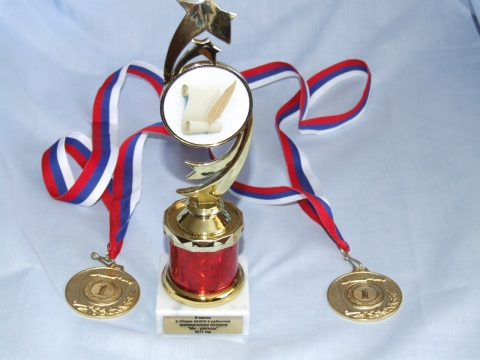 Он не может: ЖДАТЬ( его горизонты ближе, его желания очень быстро удовлетворялись)Ему важно: важно поставить не только срок исполнения задачи, но и пообещать срок достижения первых побед.
« Не мы такие-жизнь такая!»ТРУДНОСТИ РАБОТЫ
Пишем на подкорочку
1. Говорите коротко, пишите развёрнуто и по пунктам
2. Рисуйте комиксы
3. Ставьте лайки
4. Не отбирайте гаджеты
5. Займите их досуг
6. Найдите им друзей
7.Чётко оговаривайте дедлайн